Social and Solidarity Economy impact to Society
Special Secretariat for SSE
Ministry of Labour, Social Security and Social Solidarity Greece
What we mean by SSE
Let's first define what we mean SSE
SSE entities differ from those of the classical economy, in that they do not have a profit as their goal but their core purpose is the benefit of society.
Profit goes is the means to improve the wellbeing of the people and the society
To do this, members of SSE entities need to find new innovative ways to meet social needs based on cooperation and giving rather than on competition and individual benefit.
Democratic governance “one person – one vote”
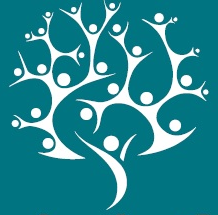 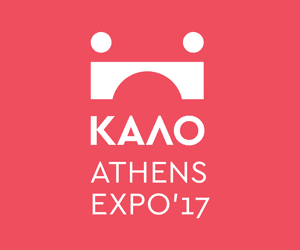 Regular Entrepreneurship
Society
Profit
Profit
Regular enterprise Α
Regular enterprise C
Regular enterprise D
Regular enterprise Β
Profit
Profit
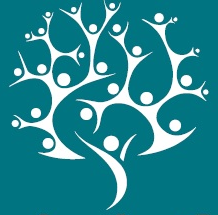 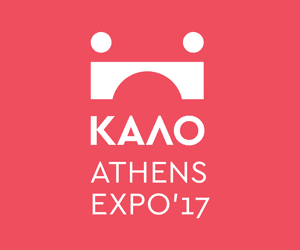 Regular Entrepreneurship
Society
Profit
Profit
Regular enterprise  Α
Regular enterprise C
Regular enterprise Β
Regular enterprise D
Profit
Profit
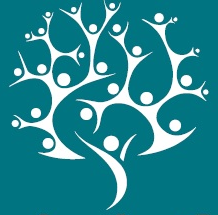 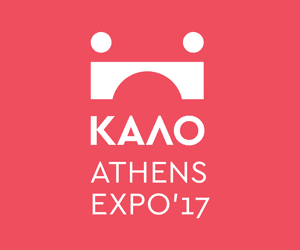 Regular Entrepreneurship
Society
Profit
Profit
Regular enterprise Α
Regular enterprise C
Regular enterprise Β
Regular enterprise D
Profit
Profit
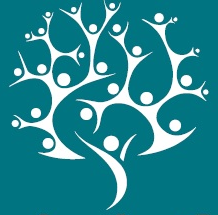 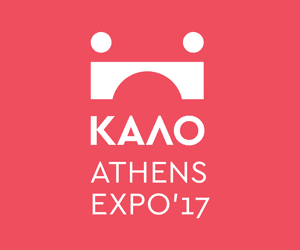 Social Entrepreneurship
Social Impact
Social Impact
Society
Profit
Profit
Social Enterprise Α
Social Enterprise C
Social Enterprise D
Social Enterprise Β
Social Impact
Social Impact
Profit
Profit
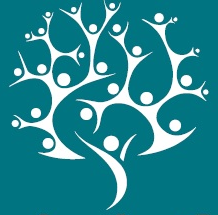 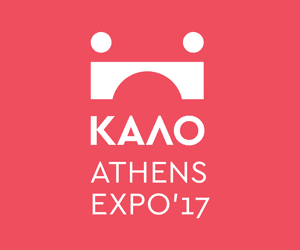 Social Entrepreneurship
Social Impact
Social Impact
Society
Profit
Profit
Social Enterprise Α
Social Enterprise C
Social Enterprise Β
Social Enterprise D
Social Impact
Social Impact
Profit
Profit
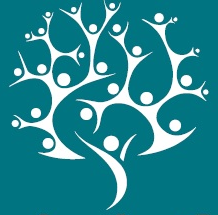 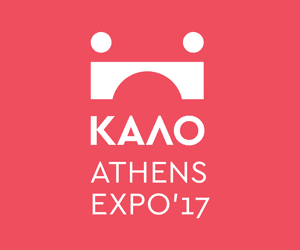 Social Entrepreneurship
Social Impact
Social Impact
Society
Profit
Profit
Social Enterprise Α
Social Enterprise C
Social Enterprise B
Social Enterprise D
Social Impact
Social Impact
Profit
Profit
Social Entrepreneurship
Status of “worker” and “employer” merge Social disparities decrease
Fair distribution of profits among workers Financial disparities decrease
Creation of Social Impact at the core of Social Enterprise Improved conditions in Society
Cooperation not competition between social enterprises Improved conditions in Society replicated and  distributed locally and regionally
Change of mentality from “for me” to “for the many”